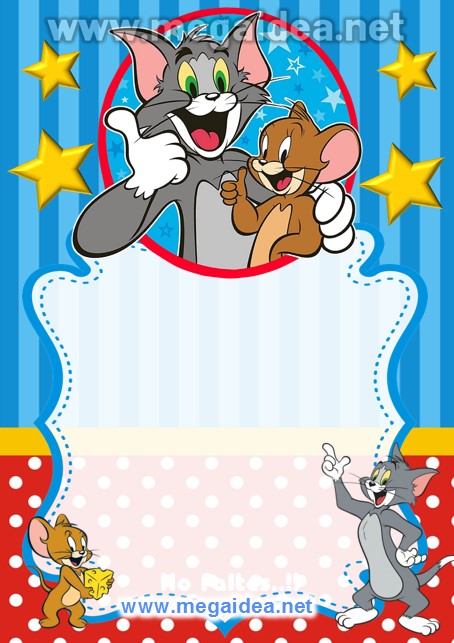 Daniel
Cumple 3
Te invito a mi fiesta de cumpleaños
Sábado 15 de Junio
Hora: 5:00 pm.
En Urb. Los Pinos  - MZ D Lt. 8
[Speaker Notes: ¿Quieres esta invitación sin marca de Agua? Cómpralo totalmente editable en https://bonifiesta.com/producto/invitacion-tom-y-jerry/]